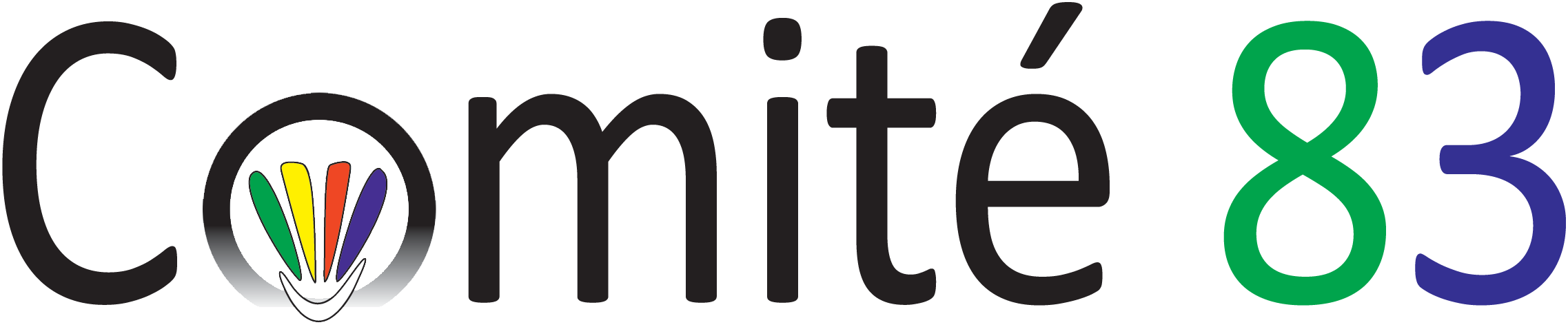 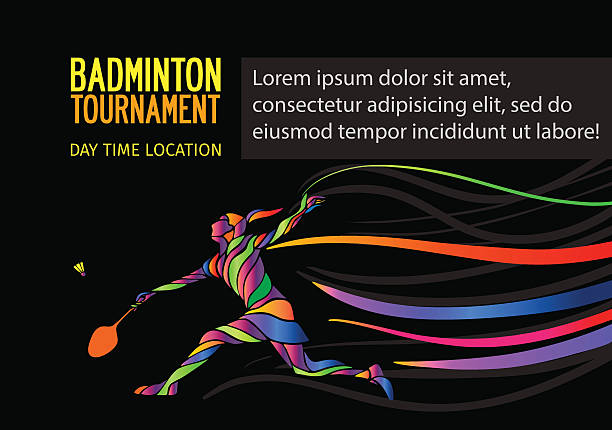 Trophée Départemental Jeunes 1
Samedi 13 octobre - Six Fours
Minibads à Cadets
https://www.facebook.com/comitebad83
Inscriptions sur Badiste
http://www.badiste.fr/tournoi-badminton/trophee-departemental-jeunes-1-14834.html#doc
Tableaux organisés par niveau, durée entre 3h et 4h maximum
et remise des prix instantanée